REVIEW MATERI ONLINE SEBLM UTS
OLEH
FAJARINA
PENGERTIAN FILSAFAT
Filsafat adalah ilmu pengetahuan yang berupaya mengkaji tentang masalah-masalah yang muncul dan berkenaan dengan segala sesuatu, baik yang sifatnya materi maupun immateri secara sungguh-sungguh guna menemukan hakikat sesuatu yang sebenarnya, mencari prinsip-prinsip kebenaran, serta berpikir secara rasional-logis, mendalam dan bebas, sehingga dapat dimanfaatkan untuk membantu menyelesaikan masalah-masalah dalam kehidupan manusia.
Kata filsafat diartikan sebagai pengetahuan tentang kebijaksanaan, prinsip-prinsip mencari kebenaran atau berpikir rasional-logis, mendalam, dan tuntas (radikal) dalam memperoleh kebenaran.
PENGERTIAN ILMU
Ilmu adalah hasil dari pengetahuan. Ilmu adalah rangkaian aktivitas manusia yang dilaksanakan dengan metode tertentu yang akhirnya menghasilkan pengetahuan. 
Kata ilmu diartikan sebagai pengetahuan tentang sesuatu atau bagian dari pengetahuan.
PENGERTIAN PENGETAHUAN
Pengetahuan adalah hasil tahu (ilmu) manusia terhadap sesuatu objek yang dihadapinya.
PENGERTIAN FILSAFAT ILMU
Filsafat ilmu merupakan telaah kefilsafatan yang ingin menjawab pertanyaan mengenai hakikat ilmu seperti : Obyek apa yang ditelaah ilmu? Bagaimana wujud yang hakiki dari obyek tersebut? Bagaimana hubungan antara obyek tadi dengan daya tangkap manusia yang membuahkan pengetahuan?
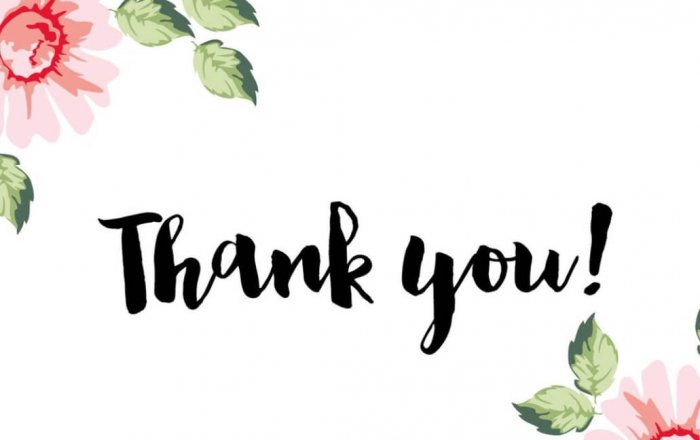 Section Title
Add your subtitle here